CYKL SPOTKAŃ: 
BIZNES TO RELACJE
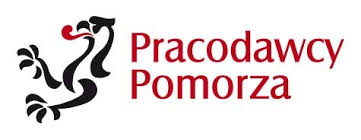 Kreatywność w biznesie
Dr Zdzisław Nieckarz
Temat spotkania
Przyszłość najtrafniej przewidzisz, kiedy ją wykreujesz
Peter Drucker
Problematyka kreatywności w biznesie obejmuje szereg zagadnień związanych zarówno z czynnikami indywidualnymi (np. zdolności, motywacja do uczenia się), jak i organizacyjnymi (np. stwarzanie warunków do realizacji pomysłów, wielkość nakładów w obszarze B+R). Dzisiejsza prezentacja będzie poświęcona przede wszystkim czynnikowi ludzkiemu, a więc temu czym jest tak naprawdę kreatywność i jak ją kształtować.
Source: Mind Tools
Kreatywność a innowacyjność
Kreatywność przejawia się na ogół w formie obserwowalnego działania, polegającego na stworzeniu nowych i wartościowych wytworów, przy czym wytworem może być także zachowanie…

Kreatywność człowieka przejawia się przede wszystkim w tzw. twórczości codziennej*, czyli działaniach związanych z podejmowaniem decyzji, rozwiązywaniem problemów, poszukiwaniem możliwości rozwoju, które charakteryzują się oryginalnością i nowością rozwiązań oraz są dla niego istotną wartością (np. co zrobić, aby …). 

*Obok niej wyróżnia się także twórczość wysoką…
Kreatywność a innowacyjność
Innowacyjność to tworzenie zmian fundamentalnych, to proces wdrożenia nowego lub istotnie ulepszonego produktu (wyrobu lub usługi), nowego lub istotnie ulepszonego procesu, nowej metody marketingu lub nowej metody organizacji w zakresie praktyk biznesowych, organizacji miejsca pracy bądź relacji ze środowiskiem zewnętrznym.
Kreatywność a innowacyjność
Można zatem powiedzieć, że kreatywność  to proces wymyślania lepszych rozwiązań (efekt końcowy to pomysły) a innowacyjność to proces wprowadzania ich w życie (efekt końcowy to innowacyjny produkt).
Warunki bycia kreatywnym
Zdolność do zauważenia i zdefiniowania problemu
Umiejętność wykorzystania nabytej wiedzy w konkretnej sytuacji
Świadomość potrzeby uczenia się, także dzięki metodzie prób i błędów 
Zdolność do skupienia uwagi w dążeniu do celu (motywacja i wytrwałość)
Po co nam kreatywni pracownicy?
W procesie zarządzania zasobami ludzkimi powinniśmy dążyć do sytuacji, w której pracownik nie tylko potrafi wykonać powierzone mu zadania (wykorzystując odpowiednie kompetencje), ale przede wszystkim potrafi te zadania współtworzyć: udoskonalać, planować, kontrolować ich przebieg (wykorzystując dodatkowo swoją kreatywność). 

Todd B. Kashdan i Robert Biswas-Diener, analizując, co wpływa na subiektywny poziom odczuwanej satysfakcji odkryli, że jest to między innymi umiejętność wychodzenia ze strefy komfortu ku nieznanemu.
Cechy strefy komfortu
Kreatywny menedżer
Realizacja dobrych praktyk w zakresie kreatywności wymaga  także mądrych menedżerów. Podstawą kreatywności jest założenie, że pomysły powinny płynąć od pracowników wszystkich szczebli, a organizacja powinna znaleźć sposób na przekroczenie swojej hierarchiczności. 

Niezbędne jest również skuteczne rozpoznawanie kompetencji i motywacji pracowników, tak aby dla wszystkich znaleźć obszar, w którym mogą się wykazać i poczuć satysfakcję z pracy. Tym samym menedżerowie muszą być osobami wspierającymi nie tylko własny sukces, ale przede wszystkim sukces swoich pracowników.
Zalety kreatywnego menedżera
Wysoki poziom kreatywności menedżerów pozwala na:
wdrożenie 61% innowacji (średnia 23%) 
dotrzymywanie zaplanowanych terminów w 83% (średnia 33%)
efektywne obsadzenie projektów w 72% (średnia 54%)
skuteczne rozwiązywanie 82% konfliktów (średnia 22%)
Source: Menedżer u progu XXI wieku
Source: Dreamtime
Bariery kreatywności
Jednostka
Grupa
Błędne nastawienie – poszukując rozwiązań problemu wybieramy konkretny kierunek poszukiwań.
Ograniczenia w zakresie wartości, percepcji i cech osobowych – nasz punkt widzenia determinują przyjęte przez nas poglądy, stereotypy i uprzedzenia a także cechy osobowości oraz podatność na presję społeczną.
Walka o wpływy – rywalizacja, dążenie do uzyskania władzy, statusu i prestiżu powodują zanikanie współpracy, efektu synergii i wzrost poziomu stresu.
Dominujący autorytet –uniemożliwia on rozwinięcie skrzydeł osobom kreatywnym lecz mało asertywnym.
Myślenie grupowe – sprawia, że skłonność do jednomyślności jest ważniejsza niż nowe podejście.
Rozwijanie kreatywności
Kreatywność nie jest talentem, nie jest cechą wrodzoną, dlatego może być aktywnie rozwijana, zwłaszcza poprzez trening, praktykowanie technik twórczego myślenia i celowe nauczanie postaw sprzyjających kreatywnemu zachowaniu (np. otwartość na zmiany).
Rozwijanie kreatywności
Wypracowanie mechanizmów rozwijania kreatywności ma odmienny charakter w każdej organizacji, ponieważ w dużej mierze zależy od jej kultury, panującego klimatu organizacyjnego i samych pracowników.
 
Powodzenie tego typu przedsięwzięć zależy w dużej mierze od tzw. gotowości do zmiany, czyli świadomości, że podjęcie określonych działań jest dobre dla pracowników i firmy. By tego rodzaju mechanizmy wypracować i wprowadzić potrzebna jest także sprawna i efektywna komunikacja wewnętrzna oraz określony poziom wzajemnego zaufania.
Pobudzanie kreatywności
Kreatywność w biznesie
Organizacje codziennie muszą rozwiązywać problemy, które są dla nich tak samo ważne, choć dotyczą różnych obszarów zarządzania. Szanse znalezienia twórczych rozwiązań w każdym z nich są niewielkie ale jeśli chociaż jedno z nich będzie innowacyjne – firma może zyskać znaczącą przewagę.

Tym samym rośnie rola różnorodności, choć i w tym obszarze najlepiej zachować pewną równowagę. Bo najefektywniejsze zespoły składają się z ludzi o różnych umiejętnościach, talentach czy wykształceniu jednak wyznających podobne wartości i kierujących się podobną motywacją.
Dziękuję Państwu za uwagę
Zdzisław Nieckarz
nieckarz@oiz.pl